Politické strany a jejich vztah k EU
Politické strany a jejich vztah k EU (EVS192)
Mgr. Pavlína Janebová,  e- mail: janebova@mail.muni.cz
Mgr. Magda Komínková, e- mail: 363737@ mail.muni.cz
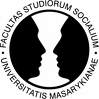 EVS192 Politické strany a jejich vztah k EU
Euroskepticismus - STRANICKÝ EUROSKEPTICISMUS
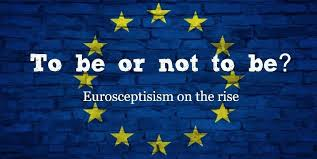 Euroskepticismus
Termín euroskepticismus
Stranický euroskepticismu
Typologie stranického euroskepticismu


24. října 2016
EVS192 Politické strany a jejich vztah k EU na národní a nadnárodní úrovní
euroskepticismus
poměrně novým pojmem, který se v prvních desetiletích evropské integrace nevyskytoval
souvisí s EU a integrací
Objevuje se až v posledních 20 letech 20. století
Do té doby byli odpůrci integrace považováni za nacionalisty, odmítače společného trhu nebo za komunisty či gaullisty
Hojně se používá v mediích X kdo je a kdo není euroskeptik?
Zpopularizován Margaret Thatcherovou po projevu na evropském summitu v Bruggách v roce 1988
první projev konzistentního a sofistikovaného euroskepticismu
EVS192 Politické strany a jejich vztah k EU na národní a nadnárodní úrovní
Euroskepticismus – Definice?
EVS192 Politické strany a jejich vztah k EU na národní a nadnárodní úrovní
Termín euroskepticismus
Jediná a všeobecně platná definice neexistuje
Definice vágní a obecné - nejasné příčiny a ideové základy
První pokusy o vymezení Paul Taggart 1998
,,myšlenka podmíněné nebo kvalifikované opozice, stejně jako myšlenka přímé a nekvalifikované opozice vůči evropské integraci“ (Taggart 1998: 366). 
Taggart a Szczerbiak 2003 
,,obecný, všezastřešující pojem, který je svázán s postoji proti EU“ (Taggart, Szerbiak 2003: 6)
Postoj X ideologie
,,Euroskepticismus lze označit za ideu, která odmítá myšlenku, že by v prostoru evropského kontinentu mělo dojít k přesunu politické moci směrem od národního státu na nadnárodní těleso v intencích EU, které by vykonávalo funkce státu a které by mělo atributy státu.“ (Kaniok 2006: 30).
„It is not an ideology: it does not express a single set of ideas….like populism, it also has a normative dimension“ (Leconte 2010 :4)
EVS192 Politické strany a jejich vztah k EU na národní a nadnárodní úrovní
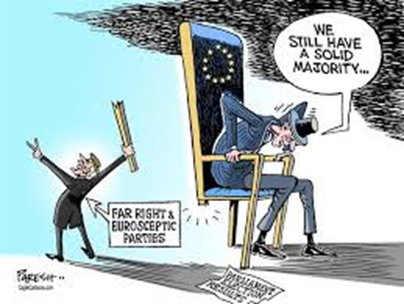 Termín euroskepticismus
Pouze britský fenomén? – různé přístupy v jednotlivých zemích 
Jiné problémy s EU ve Švédku, Německu, Británii…
Euro-critics X Eurorealists X Eurorejects X Europragmatists
Negativní vymezení – Taggart (2003: 12) – „ What Euroscepticism is not“
EVS192 Politické strany a jejich vztah k EU na národní a nadnárodní úrovní
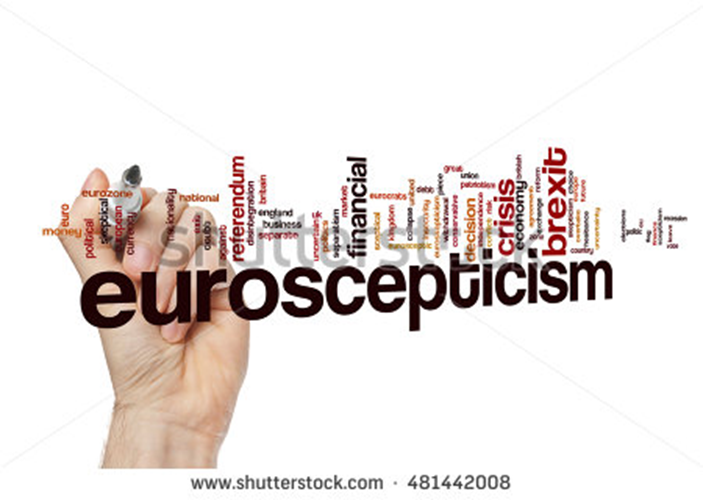 Varianty euroskepticismu
Varianty euroskepticismu (Leconte)
Utilitarian Euroscepticism – zisky/ztráty ze členství – závisí na ekonomické situaci
Political Euroscepticism – obavy z dopadu – spill-over, demokratický deficit
Value-based Euroscepticism – zásah EU z normativního hlediska, Charta základních práv
Cultural anti-Europeanism – širší odmítání Evropy např. sociální modely, odmítání europeizace, nedůvěra mezi státy
EVS192 Politické strany a jejich vztah k EU na národní a nadnárodní úrovní
Důvody a příčiny
Za euroskepticismus bývá označováno téměř cokoliv, co je kriticky namiřeno proti EU
Euroskepticismus bývá (mylně?) dáván do souvislosti s extremistickými stranami
Důvody euroskepse:

Problém legitimity – kritika zprava
devalvace legitimity, uzurpace moci a zotročovani politických svobod - konzervativismus
Ekonomicky motivovaná kritika – kritika zprava
EU potlačuje liberální tržní řad
Další nástroj ovládání – kritika zleva
Unie sleduje zájmy elity a nadnárodních korporací
Netransparentnost fungování – kritika zleva
Kritika protekcionismu, regulací a subvencí – kritika zprava
Kritika HMU – kritika zleva
EU postavena na ryze ekonomickych kalkulacÍch a nerespektuje napřiklad politiku zaměstnanosti
Odpor k EU bez hlubšího důvodu
Další?
EVS192 Politické strany a jejich vztah k EU na národní a nadnárodní úrovní
HMU – Největší zdroj Skepse?
HMU – změna „winners“ a „losers“ integrace
Skepse zejména ze strany veřejnosti
Oblast, která se přímo dotýká občanů 
Strach z toho, co bude – nemožnost predikovat
Rychlé jednání o HMU
Velké změny ve společnosti– celkově složité období
Pakt stability a růstu
Nedodržování – hrozba sankcí – zásah do fungování států
Konvergenční kritéria
Tlak EU na státy v ekonomické oblasti
Opakování referenda v Dánsku
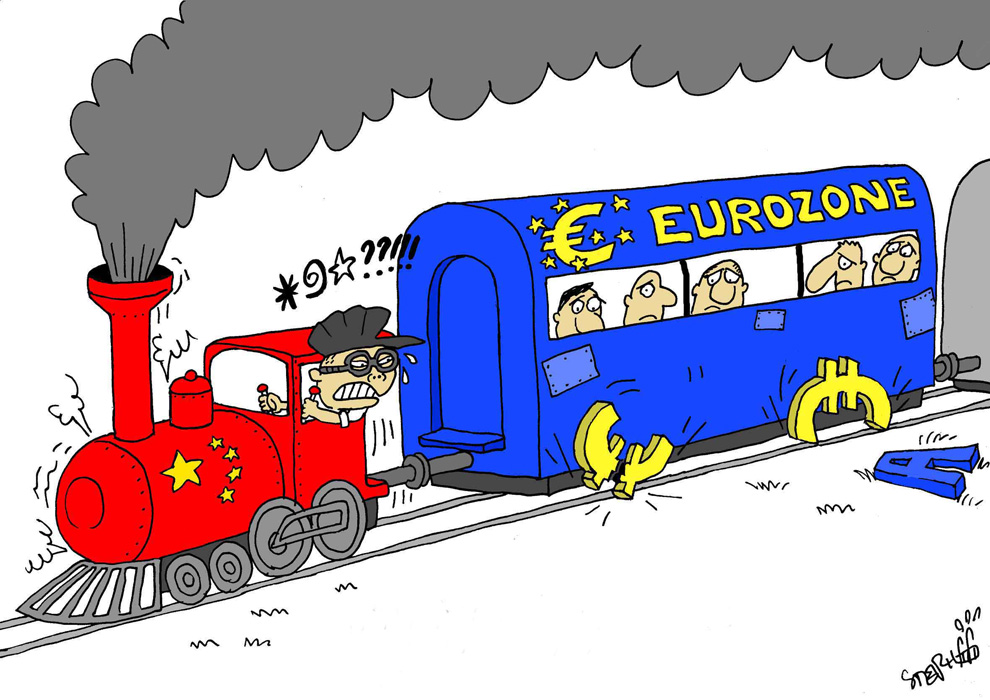 EVS192 Politické strany a jejich vztah k EU na národní a nadnárodní úrovní
Euroskepticismus a renacionalizace
Nové strany zastávající „tradiční“ hodnoty
Obrana národních zájmů
Velký posun v Maastrichtu
Odmítání symbolů EU
Proti občanství EU
….

V poslední době tyto tendenceještě více posilují
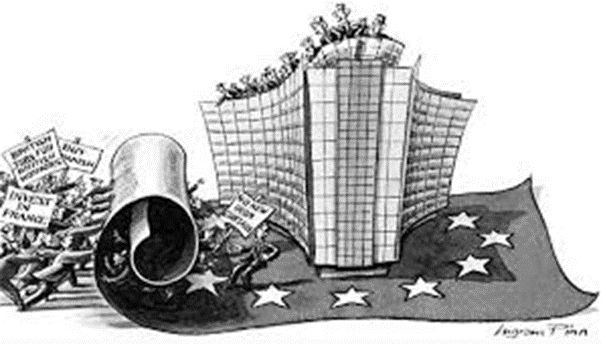 EVS192 Politické strany a jejich vztah k EU na národní a nadnárodní úrovní
Veřejný X Stranický euroskepticismus
Dvě základní dělení
preciznější definice obou pojmů X samotný eurosketicismus
Oba typy jsou hlouběji zkoumány až po Maastrichtu (politická unie)
Stranický euroskepticismus 
Euroskepse v programatice politických stran – národní i nadnárodní úroveň 
Několik typologii
Nejlépe identifikovatelný – programy pol. stran 
V centru zájmu akademiků
Veřejný euroskepticismus
Vztah veřejnosti k EU – veřejné mínění, výzkum často založen na dotazníkovém šetření 
Typologií věnujících se veřejnému euroskepticismu je málo – např. Catharina Sørensen - Euroscepticism: A conceptual analysis and a longitudinal, cross-country examination of public scepticism towards the European Union (Sørensen 2007)
EVS192 Politické strany a jejich vztah k EU na národní a nadnárodní úrovní
Veřejný euroskepticismus
EVS192 Politické strany a jejich vztah k EU na národní a nadnárodní úrovní
Stranický euroskepticismus
Až po přeměně Evropských společenství na EU podpisem Smlouvy o EU
Politická dimenze – zájem politických stran
X přímé volby do EP (1979) daly první příležitost euroskepticky naladěným skupinám 
Existuje řada projevů euroskepticismu – extrémní levice – extrémní pravice
Evropská integrace staví jinak neslučitelné formace společně do jedné kategorie stran
Často spojován se stranami na okraji spektra
Stejně jako euroskepticismus, tak se i stranický euroskepticismus vyskytuje v různých formách s rozdílnými příčinami, projevy a cíli
Nacionalistické strany, populistické strany, konzervativní strany, liberální strany….
Ideologický X programatický přístup
Velký význam hraje postavení a význam politické strany
Relevantní strany
Vládní strany
Parlamentní strany
Neparlamentní strany
EVS192 Politické strany a jejich vztah k EU na národní a nadnárodní úrovní
Paul Taggart - čtyři způsoby projevu stranického euroskepticismu (1998)
1) single-issue euroskeptické formace
primárně zaměřeny proti evropské integraci
2) protestní strany s euroskeptickým postojem 
opozici vůči EU považují za doplněk svého opozičního postoje k fungování politického systému 
3) strany establishmentu s euroskeptickým postojem
4) euroskeptické frakce, které přijaly toto stanovisko v rámci proevropské strany

Kauzální vztah mezi sílící integrací a rostoucím euroskepticismem (nejen stranickým) ??? – Taggart tvrdí, že ano 
Často reakce na změny – růst v době revizí a kritických období
EVS192 Politické strany a jejich vztah k EU na národní a nadnárodní úrovní
Typologie stranického euroskepticismu I.
Postupně vzniklo několik typologií -  klasifikace vznikaly postupně, vzájemně na sebe reagovaly – reakce na kritiku
První Taggartova a Szczerbiakova typologie
Tvrdý euroskepticismus
„principiální opozice vůči EU a evropské integraci, která v důsledku toho vede k žádosti politické strany o vystoupení z Evropské unie. Politika strany je namířena proti projektu evropské integrace jako takovému“ (Taggart, Szczerbiak 2003: 6). 
Měkký euroskepticismus
 „pokud se strana nestaví principiálně proti EU a evropské integraci, ale v jejím programu lze identifikovat jednu nebo více námitek, které vedou k vyjádření kvalifikované opozice vůči EU, lze takovou stranu klasifikovat jako měkce euroskeptickou“ (Taggart, Szczerbiak 2003: 6)
Kriticky reagovali Kopecký s Muddem
EVS192 Politické strany a jejich vztah k EU na národní a nadnárodní úrovní
Typologie stranického euroskepticismu II.
Typologie Petra Kopeckého a Case Muddeho
Vyšli z vlastních výtek k první typologii
Zahrnuli pozitivní vztah k EU
Čtyři ideální kategorie
Euroentuziasté, kteří podporují evropskou integraci a současnou trajektorii EU; 
Europragmatici, kteří jsou odpůrci integrace, ale naopak podporují současný vývoj EU;
Euroskeptikové podporující evropskou integraci, ale odmítající současný vývoj EU a
Euroodmítači, kteří nepodporují evropskou integraci a ani nesouhlasí se současným vývojem EU
Typologie Christophera Flooda a Simona Usherwooda
Šest kategorií dle míry podpory integrace
Odmítači; revizionisté; minimalisté; gradualisti; reformisté; maximalisté
EVS192 Politické strany a jejich vztah k EU na národní a nadnárodní úrovní
Typologie Petra Kopeckého a Case Muddeho
EVS192 Politické strany a jejich vztah k EU na národní a nadnárodní úrovní
Typologie Christophera Flooda a Simona Usherwooda
EVS192 Politické strany a jejich vztah k EU na národní a nadnárodní úrovní
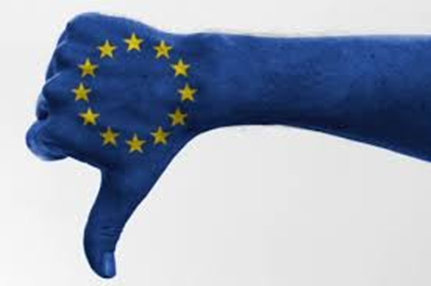 Typologie stranického euroskepticismu III.
Typologie Nicoly Contiho
vychází z původní práce Taggarta a Szczerbiaka
Pracuje také s pozitivní kategorií
tvrdý euroskepticismus; měkký euroskepticismus; neutrální neboli nevyhraněný postoj k EU; funkční europeanisté - podporují EU pouze ze strategických důvodů a identitární (ztotožňující) europeanisté - cíl prohlubování integrace

Typologie Petra Kanioka
nutnost zkoumat jazyk, kterým strana komunikuje se svými voliči - novinka
Europeanisté - integrace cílem jako taková a jejich jazyk je oslavný, 
Eurogovernmentalisté – rezervovanější - uvědomují si nutnost a výhody evropské integrace, ale také její limity. Jazyk je umírněný, věcný a neutrální. 
Euroskeptikové – skutečná opozici vůči Unii - rétorika je kritická a zdůrazňovány neúspěchy a rizika
EVS192 Politické strany a jejich vztah k EU na národní a nadnárodní úrovní
Modifikovaná typologie Taggarta a Szczerbiaka
Na základě kritiky přepracovali svoji typologii
Tvrdý euroskepticismus
 ,,principiální opozice k projektu evropské integrace, jak je ztělesňován v EU, ve smyslu odmítání postoupení nebo transferu moci směrem k nadnárodním institucím“ (Taggart, Szczerbiak 2008: 247-248)
Měkký euroskepticismus 
,,není principiální opozice k projektu evropské integrace, jako transferu politické moci směrem k nadnárodním silám, ale objevuje se tu opozice vůči současné nebo plánované trajektorii EU, založené na odmítání dalšího plánovaného rozšiřování kompetencí EU“ (Taggart, Szczerbiak 2008: 248). 
Nejčastěji používaná typologie
Tvrdý a měkký euroskepticismus nejsou dva různé případy stejného fenoménu
Měkký euroskepticismus – opozice vůči současnému fungování, nestaví se proti integraci
Negativní definice tvrdého euroskepticismu
EVS192 Politické strany a jejich vztah k EU na národní a nadnárodní úrovní
Měkký x tvrdý x nic
Za znak euroskepticismu nelze dle autorů  považovat:
 kritiku EU za to, že nedokáže prosadit či obhájit národní zájmy státu.
Kritiku specifické politiky EU - neznamená hned euroskeptický postoj – význam vnitrostátního kontextu	
Odpor proti dalšímu rozšíření 
Počet „tvrdě“ euroskeptických stran je poměrně omezený a nedosahuje počtu „měkce“ euroskeptických stran
Příklad
Tvrdě euroskeptickou stranu si lze představit jako formaci, která odmítá myšlenku politické spolupráce na nadnárodní úrovni a s projektem evropské integrace se neztotožňuje a neshledává v něm žádná pozitiva. Snahy o vystoupení či o zrušení celé Unie (přéapdně kompletní reforma)
Měkce euroskeptická strana může odmítat určité politiky nebo snahy o přesun kompetencí, ale myšlenka integrace v rámci Evropy ji není absolutně vzdálená a shledává v členství určitá pozitiva. Požaduje revizi nebo „návrat“  v určitých oblastech
EVS192 Politické strany a jejich vztah k EU na národní a nadnárodní úrovní
Do not feed the eurosceptics
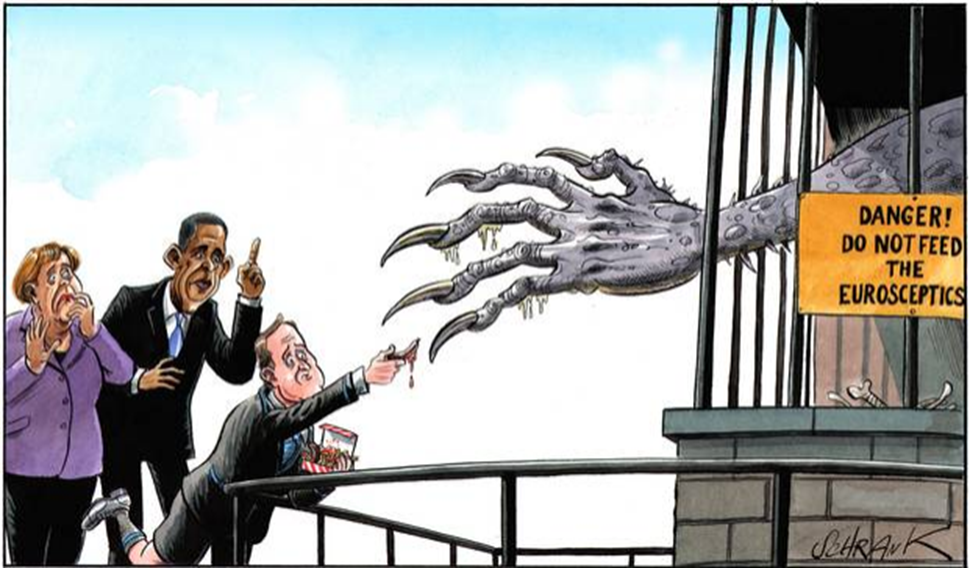 EVS192 Politické strany a jejich vztah k EU na národní a nadnárodní úrovní